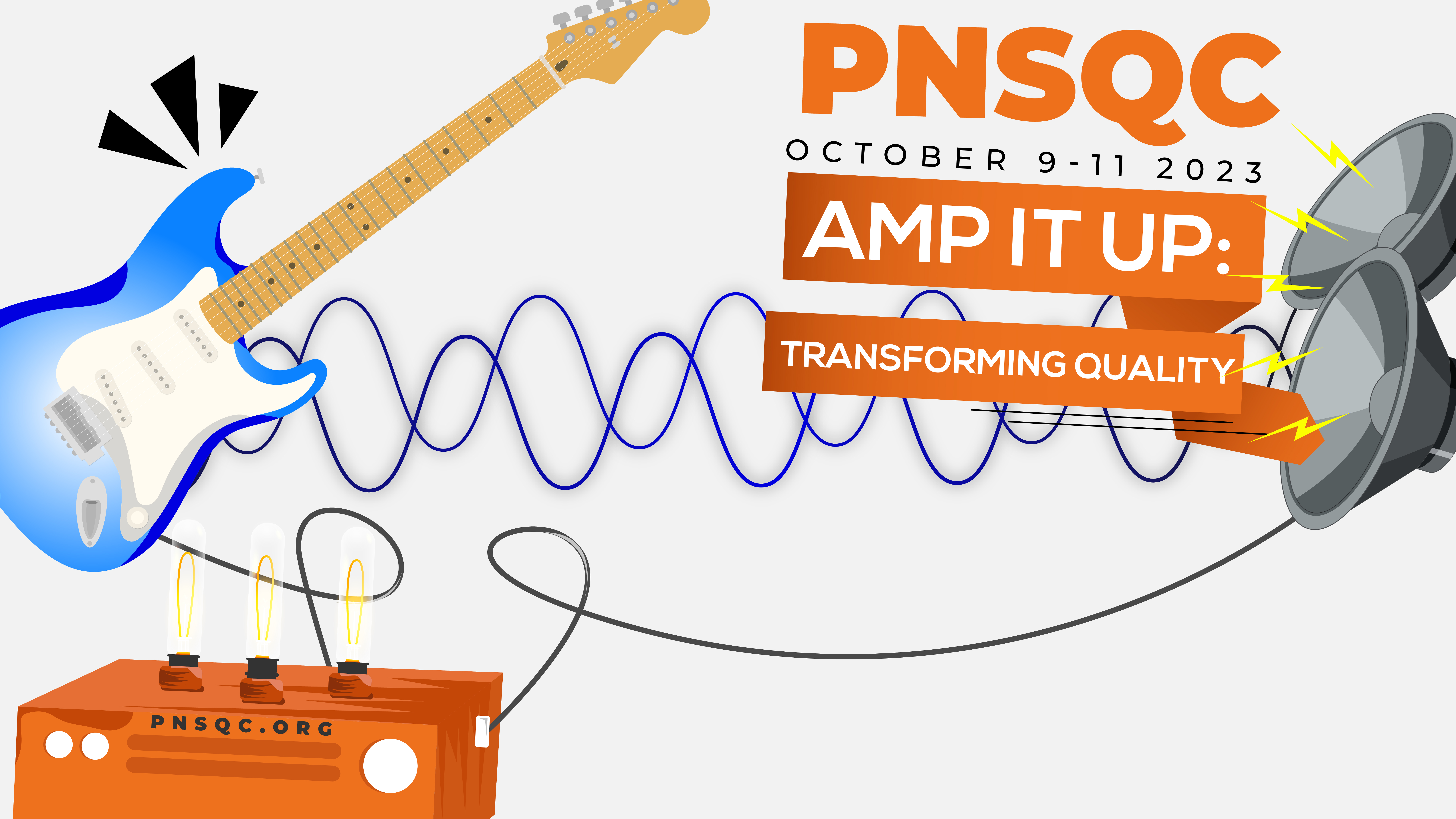 Achieving Software Quality: 
Prioritizing Intended Behavior
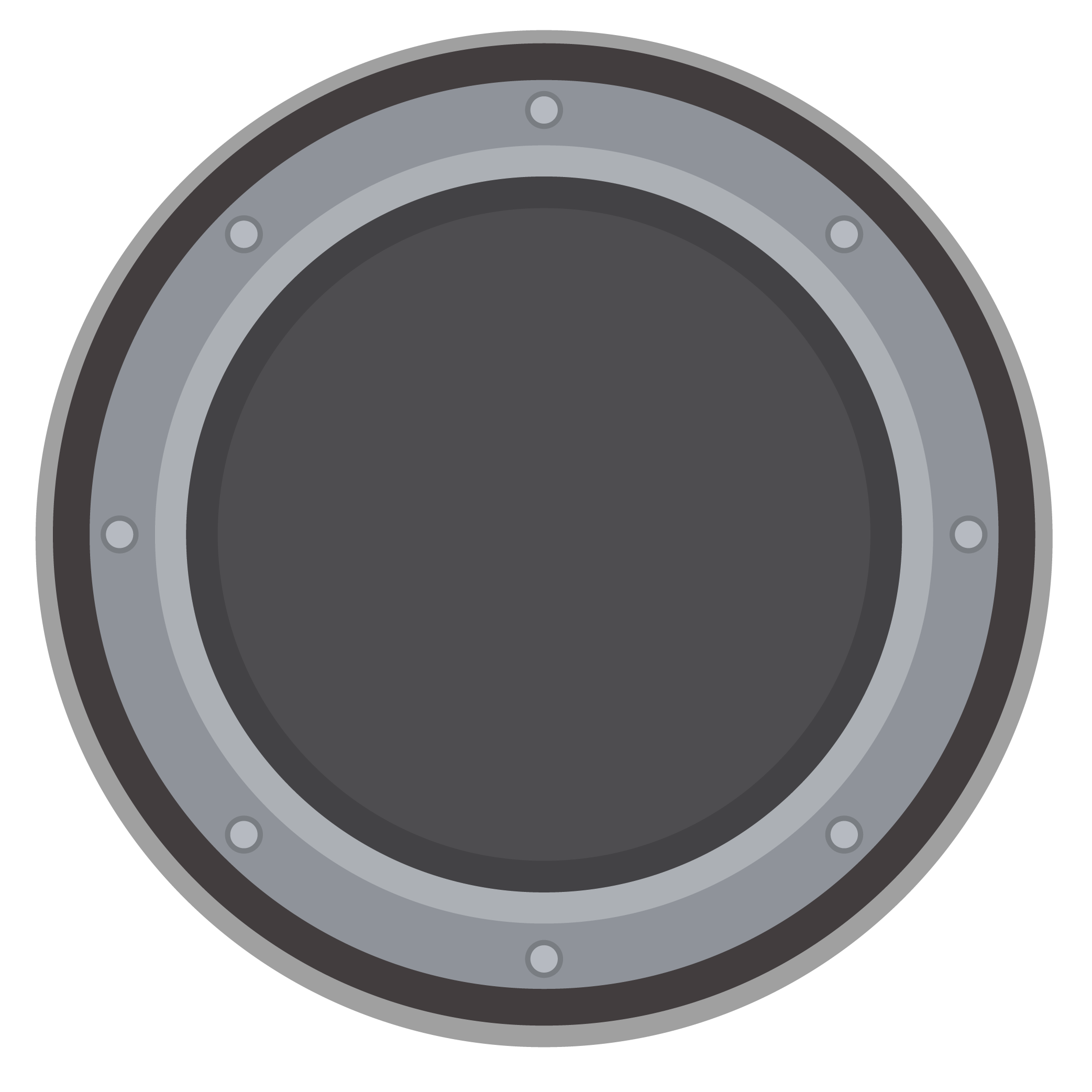 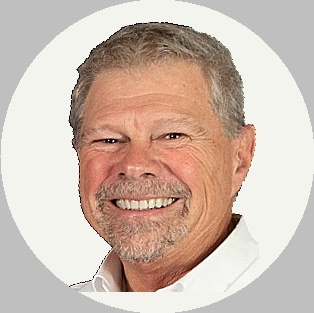 Bob Johnston
ACHIEVING SOFTWARE QUALITY:
PRIORITIZING INTENDED BEHAVIOR
ACHIEVING SOFTWARE QUALITY:
PRIORITIZING INTENDED BEHAVIOR
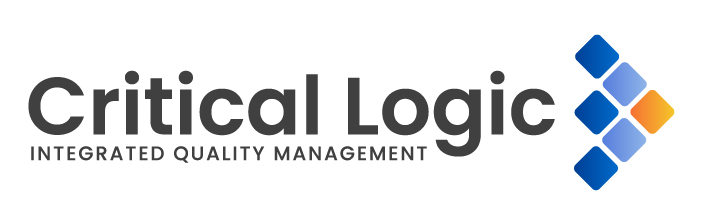 Development
Intended Behavior
SDLC
VerificationXXXXXX
Intended Behavior
Security
User Stories
Development
Business
Needs
Requirements
Data Models
Use Cases
UX Standards
Interfaces
Legacy System
Development
Analyze and Interpret the Intended Behaviors

Code/Sprints/MVP

Unit and System Testing

(We are good at this)
Intended Behavior
Release to Test
Verification
Test Planning
Test Design
Test Execution 
Automate
Bug Tracking
Quality Assessment

Release Criteria
Development Release
QA Team
Coverage
Release Decision
Technical Debt
Business System
Users
Intended Behaviors
Intended Behaviors
Software Quality Triangle
Not clear, complete or ambiguous
Development
Intended Behavior
SDLC
VerificationXXXXXX
Business System
Technical Debt
Risk
Workshop: Examples
Let’s meet next Friday
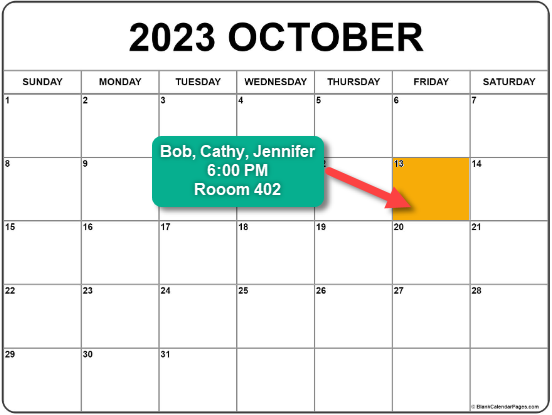 Let’s meet next Friday
Let’s meet Oct. 13
Let’s all meet Oct. 13
Bob, Cathy and Jennifer meet Oct.13
Bob, Cathy and Jennifer meet Oct.13 at 6:00
Bob, Cathy and Jennifer meet Oct.13 at 6:00 PM
Bob, Cathy and Jennifer meet Oct.13 at 6:00 PM here
Workshop: Examples
Customer Login
Problem:  Testing Should Do vs. Does Do
Requirements Based Testing
Modeling
SME Authoring
Better Testing
Should Do
Does Do
Capture Playback
Data Driven Testing
AI generated Testing
Test Engineer Authoring
Code Coverage
Development
Clear, Complete and Unambiguous
Intended Behavior
SDLC
VerificationXXXXXX
Business System
Business System
Technical Debt
Risk
Keys to improving Software Quality
By focusing on ‘Intended Behavior’
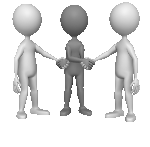 Intended Behavior
Must be Clear, Complete and Unambigous
Must be Maintained
Must be Signed off by Stakeholders
Must by Source to Development AND Test
Single Agreed Upon Statement of 
Intended Behavior
Development
Test
Modeling, Diagrams, Prototypes
Follow BABOK
Extend schedules for Requirements
Apply ‘Testability’ to designs
Measure Results and Coverage
Some Ideas
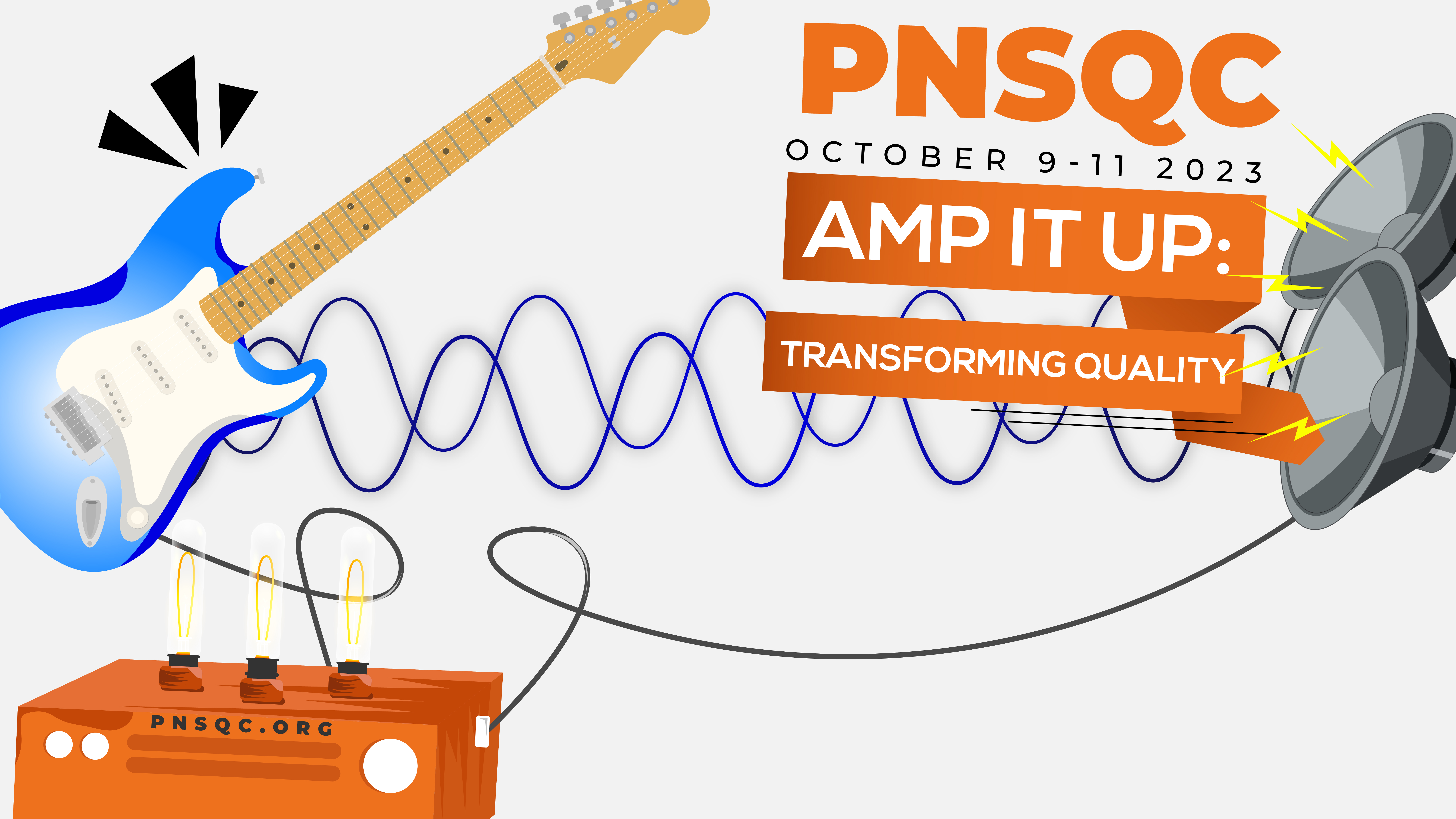 THANK YOU
Bob Johnston
ACHIEVING SOFTWARE QUALITY:
PRIORITIZING INTENDED BEHAVIOR